PHÒNG GIÁO DỤC VÀ ĐÀO TẠO QUẬN LONG BIÊN
TRƯỜNG MẦM NON LONG BIÊN A
Lĩnh vực: Phát triển ngôn ngữ
Đề tài: Thơ “Nắng bốn mùa” Tác giả: Mai Anh Đức
Lứa tuổi: 4 – 5 tuổi
Giáo viên: Phạm Thị Hồng Hạnh
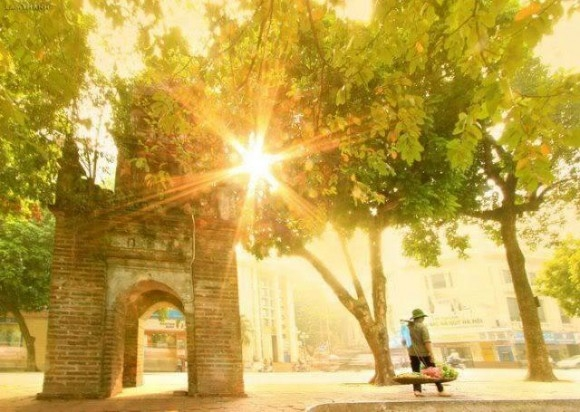 Câu đố
Mùa gì nóng bức
Trời nắng chang chang
Đi học, đi làm
Phải mang nón, mũ
Là gì ?
Bài thơ: Nắng bốn mùa
Tác giả: Mai Anh Đức
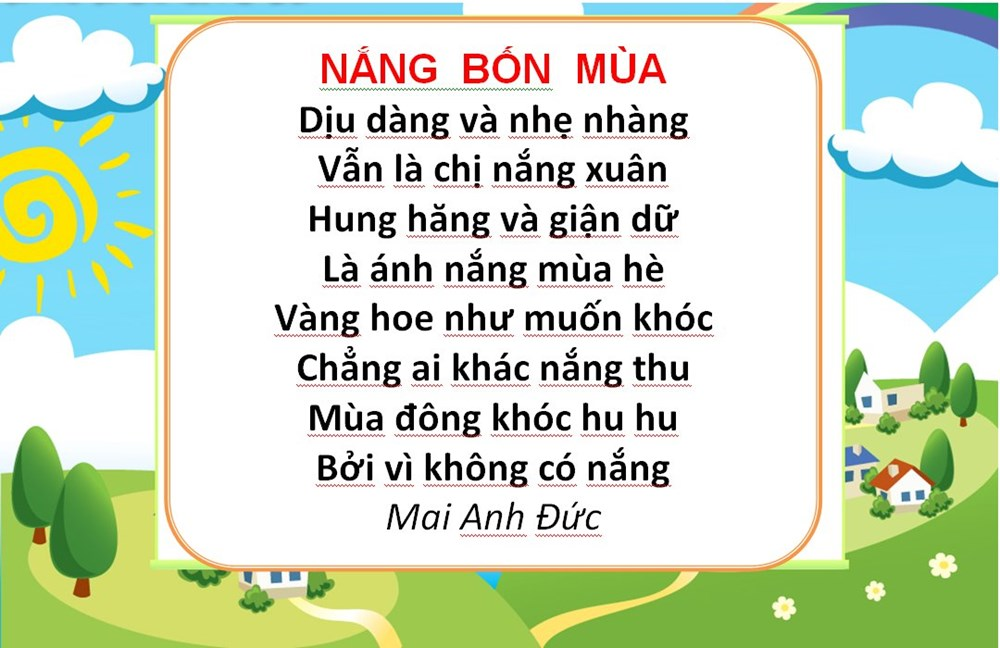 Cô vừa đọc cho các con nghe bài thơ gì? 
Do ai sáng tác?
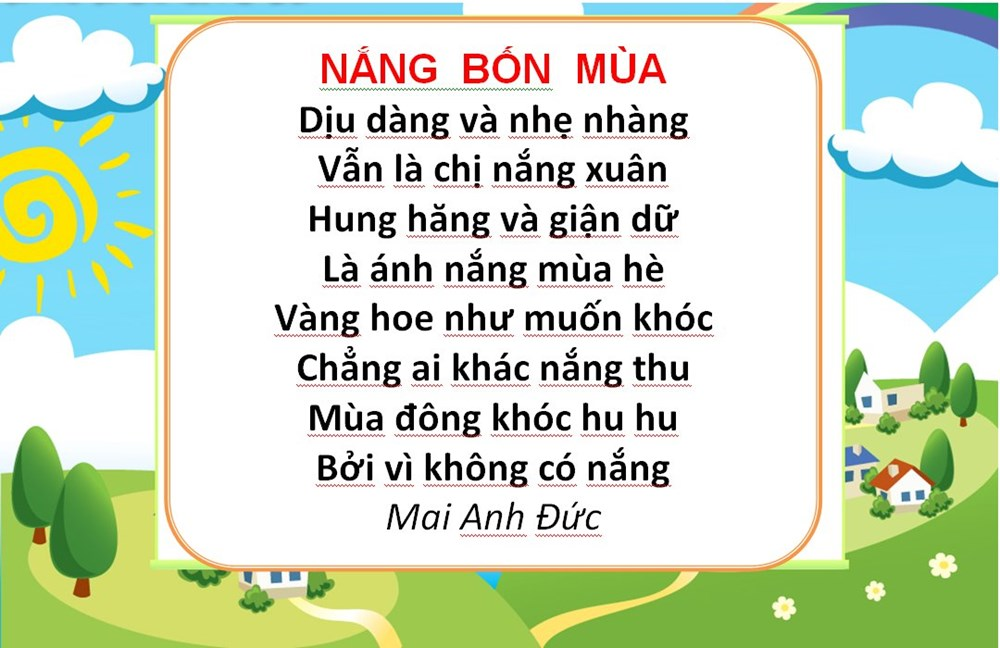 Đàm thoại- Trích dẫn
Cô vừa đọc cho các con nghe bài thơ gì? 
Do ai sáng tác?
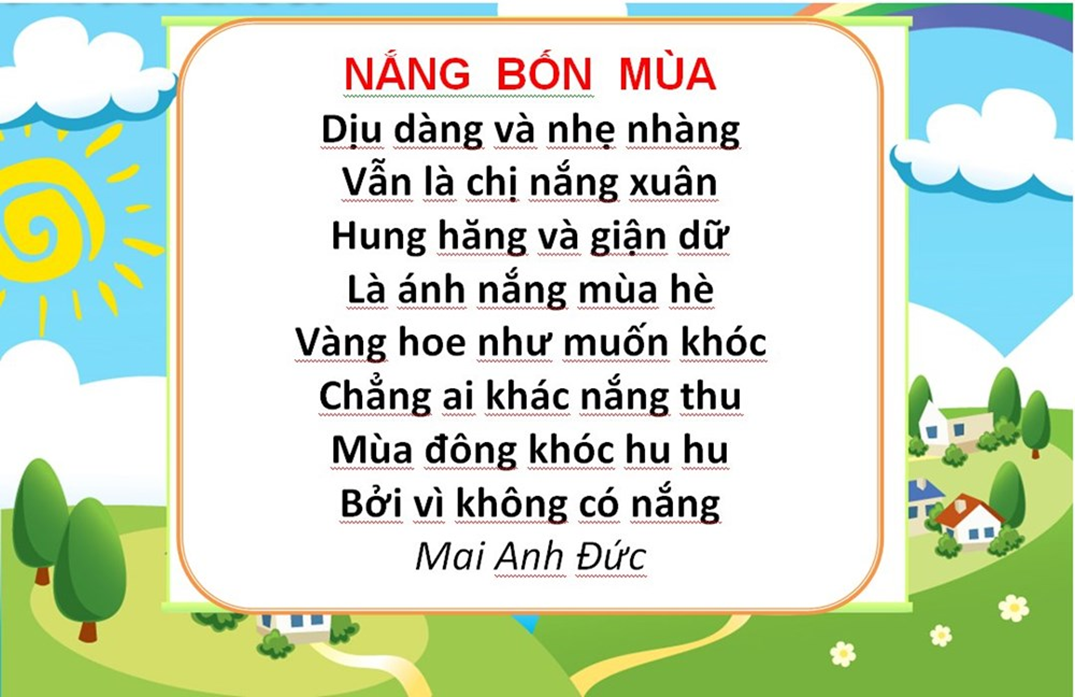 Ánh nắng mùa xuân như thế nào?
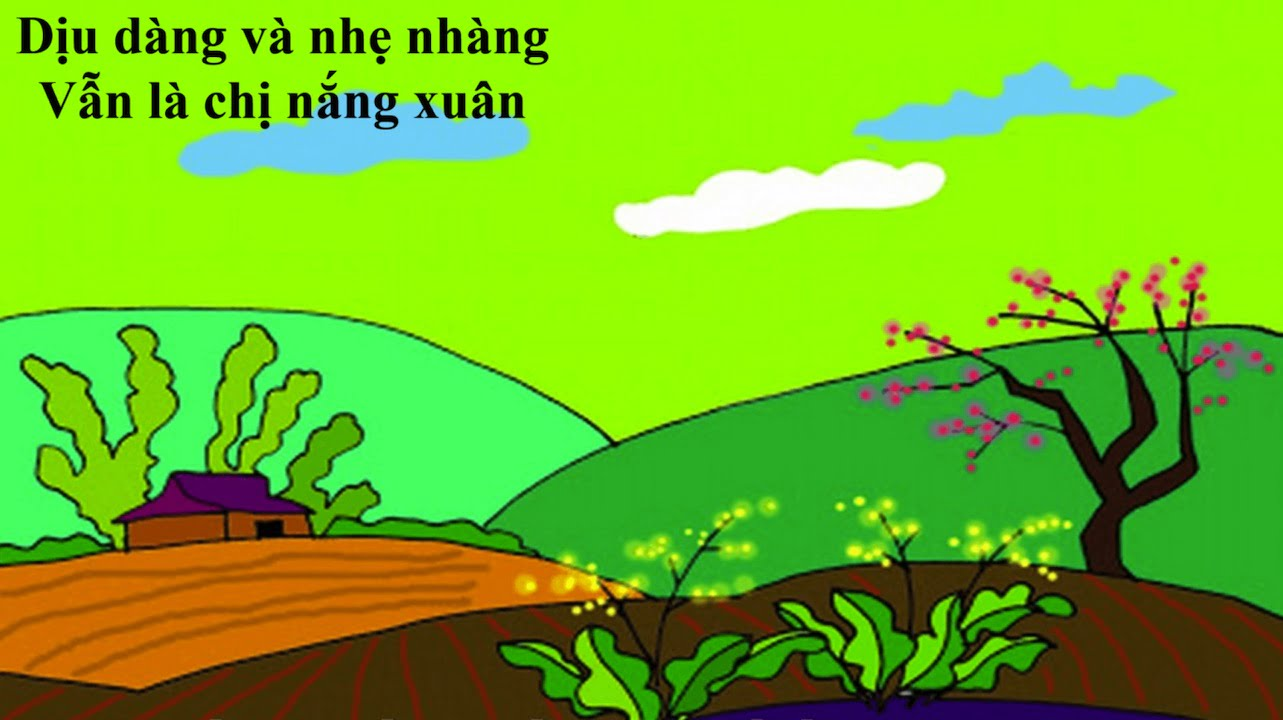 Ánh nắng của mùa hè như thế nào?
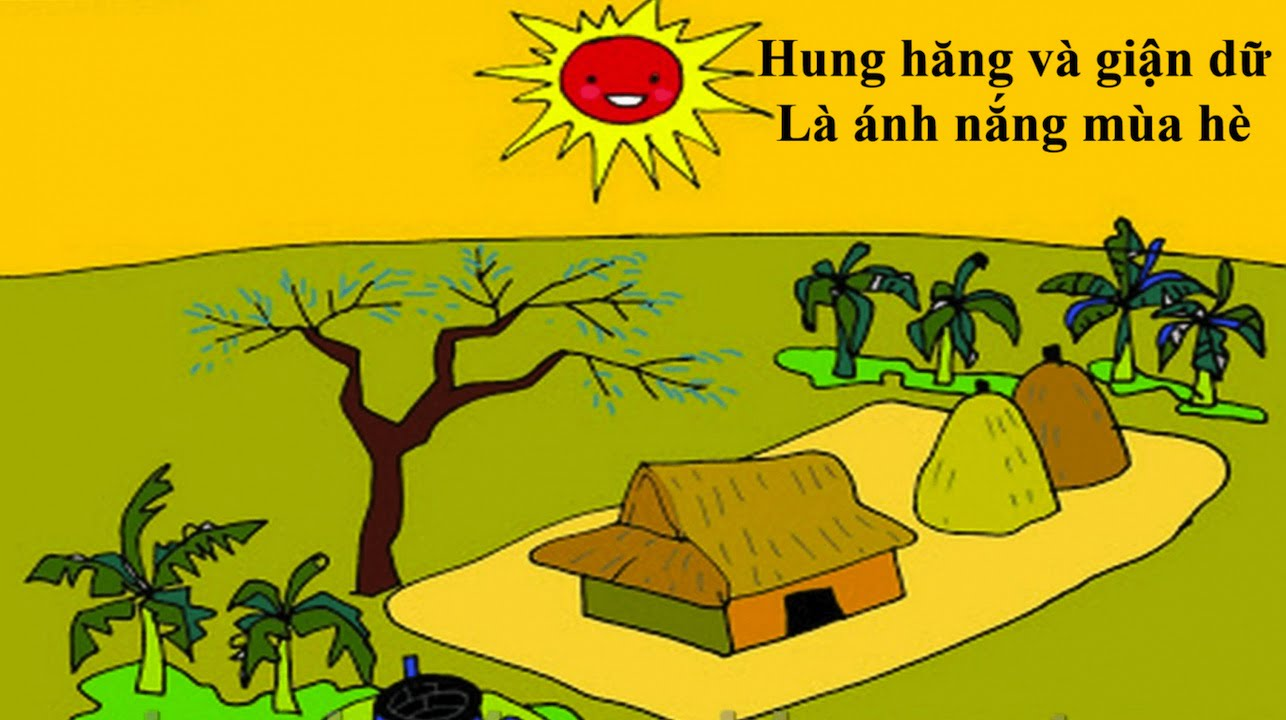 Ánh nắng của mùa thu như thế nào?
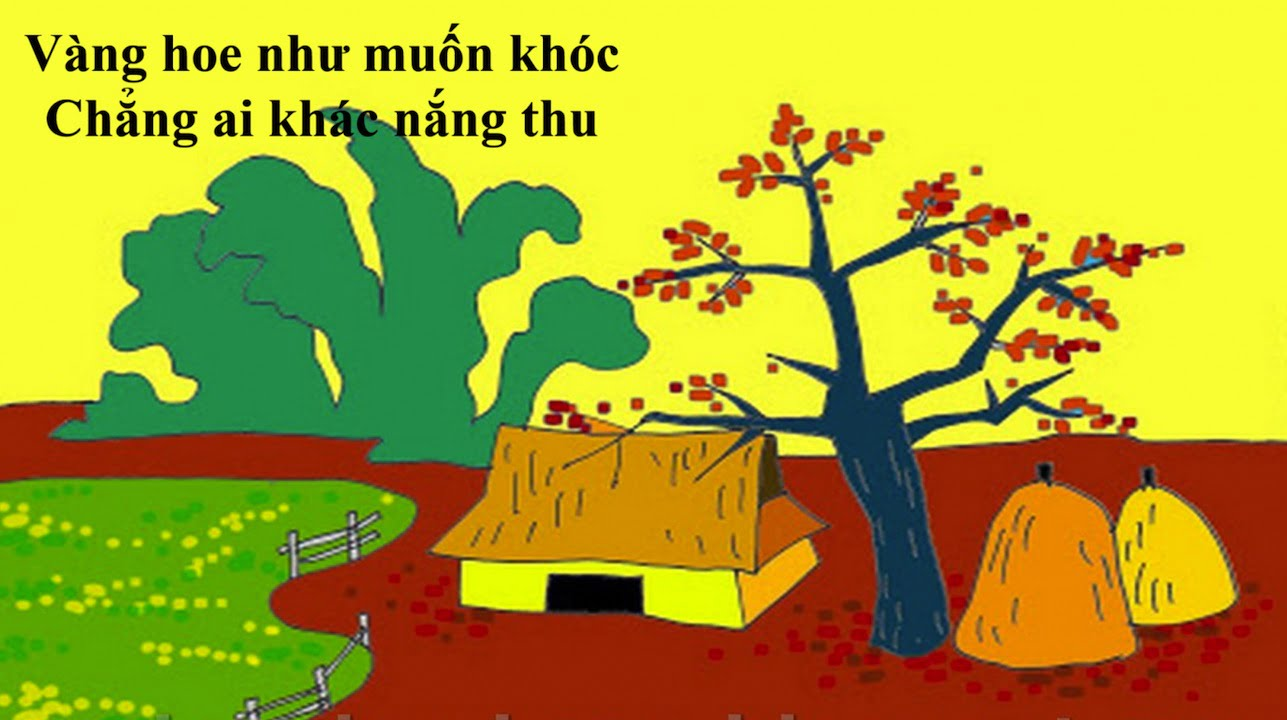 Ánh nắng của mùa đông như thế nào?
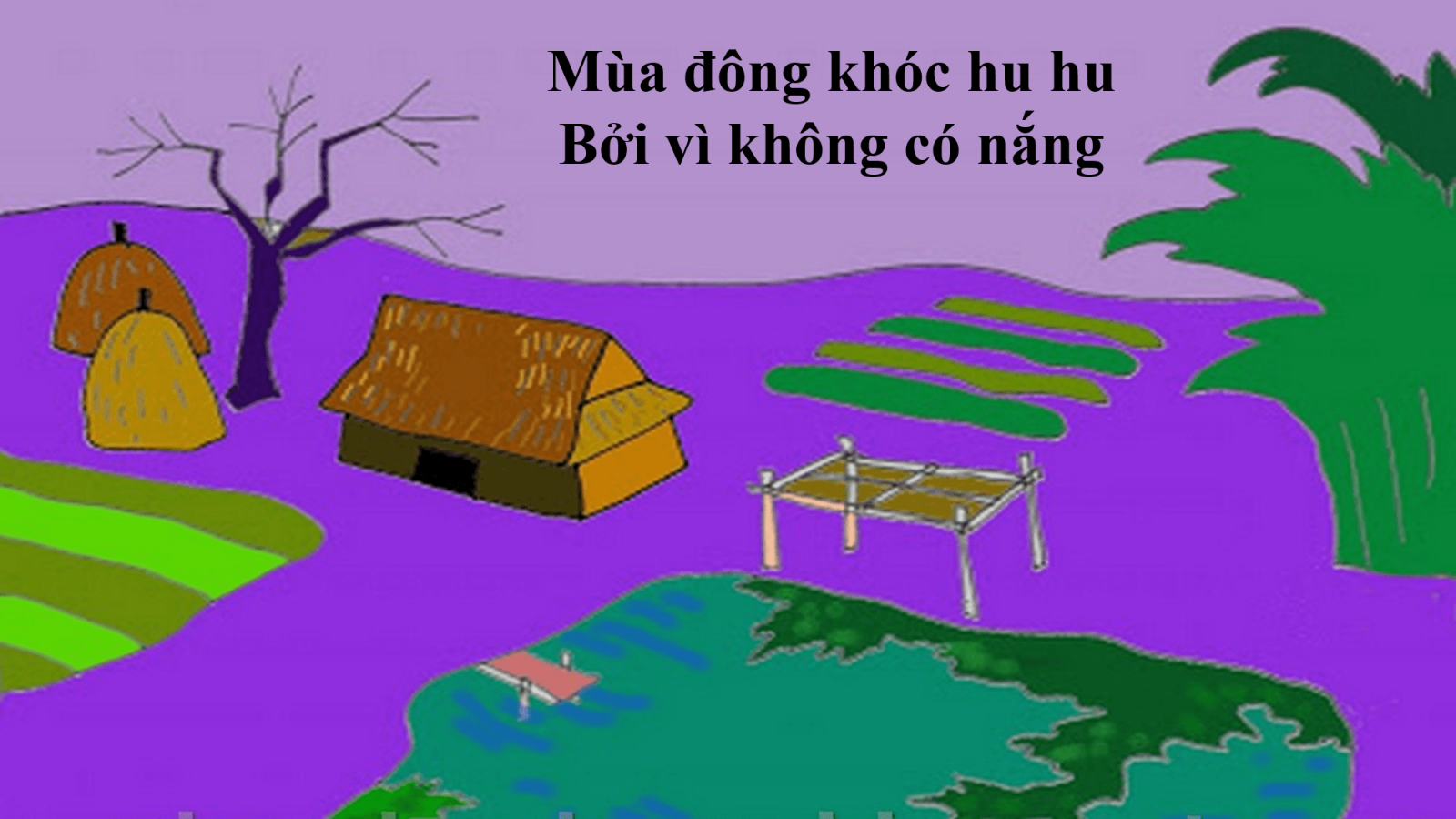 Xin chào và hẹn gặp lại